WISMICHU
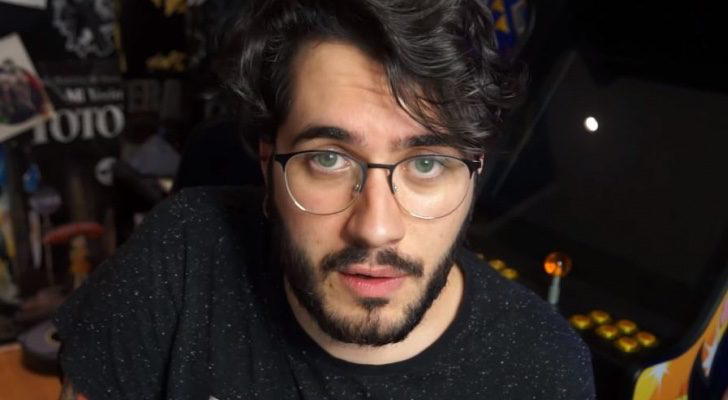 Wismichu is a very famous person in spain because of his videos of youtube. He is a great youtuber so he has about 9 million followers in youtube, a very high number as well
His true name is ismael and he comes from spain
I have chosen him because i think he is one of the greatest youtuber in the world, thats means that he is a big influencer
I think that he has become like this because of the great contain of his videos
He is not only visualized in spain, he has also followers in counntries like mexico, colombia and argentina
He is also very famous because a great serie that he has in his YT channel called SILENCE
SILENCE consists of that the players are going to have a series of funny punisments (funny for the spectators of course) and they cannot do very much noise .  For me he is the best spanish youtuber.